Section 5 Grants Pilot: 
Learn Grants Test Model
Webinar
Purpose & Discussion Topics
Purpose
To provide an summary of the DATA Act and the Section 5 Grants Pilot and execute the Learn Grants Test Model.
Discussion Topics
2
DATA Act Overview
In May 2014, Public Law 113-101 Digital Accountability and Transparency Act of 2014 (DATA Act) was signed into law with the purpose to establish government-wide financial data standards and increase the availability, accuracy, and usefulness of federal spending information.
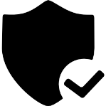 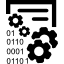 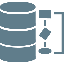 3
Section 5 Grants Pilot Requirements
The goal of the Pilot is to implement Section 5 of DATA Act, which requires the Federal Government to, “establish a pilot program with the participation of appropriate Federal agencies to facilitate the development of recommendations for –
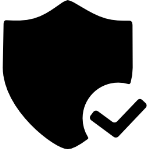 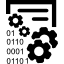 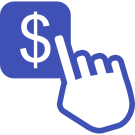 The Office of Management and Budget (OMB) has engaged HHS to serve as the executing agent for the Section 5 Grants Pilot.
4
Section 5 Grants Pilot – Approach & Framework
HHS DAP created the Section 5 Grants Pilot Framework, which takes a holistic approach to meeting the Section 5 Pilot Goals by:
Section 5 Grants Pilot Framework
Collecting feedback through the National Dialogue (https://cxo.dialogue2.cao.gov/). 

Analyzing data centric forms.

Testing models like the CDER Library, Consolidated FFR, Single Audit, NOA – POC, Learn Grants, and other models as appropriate.

Each component of the Framework interacts with and informs the others.
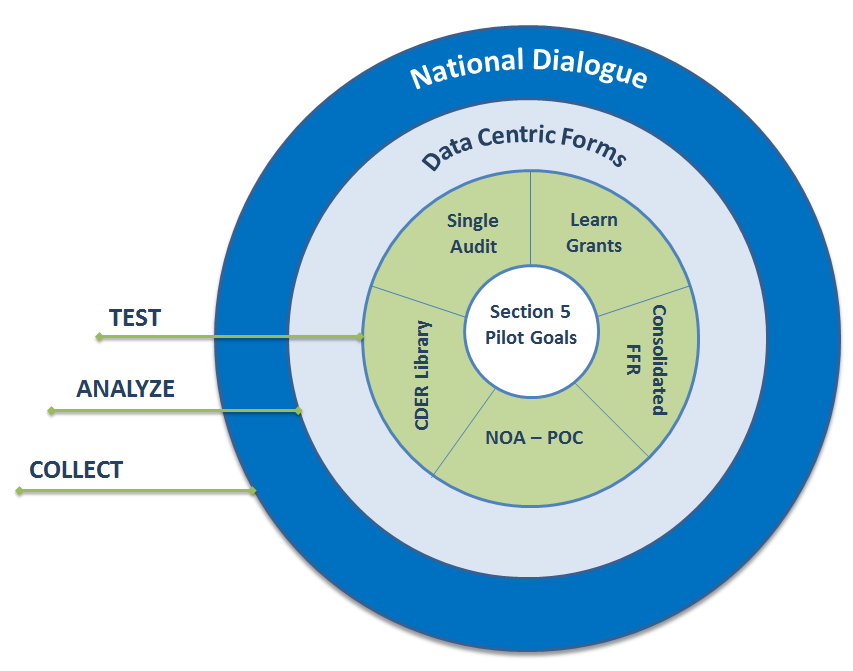 Section 5 Pilot Goals
Standardize reporting elements.
Eliminate unnecessary duplication.
Reduce compliance costs for Federal award recipients.
5
Grants.gov Background
The Grants.gov Program Management Office was established in 2002 and is managed by the Department of Health and Human Services as an E-Government initiative operating under the governance of the Office of Management and Budget.
The site is an online portal serving as a single access point for the 26 Federal grant-making agencies and houses information on over 1,000 grant programs (including international programs funded by Federal agencies).
The portal allows individuals and organizations to:
Register with Grants.gov;
Find funding opportunities by searching for specific opportunities or filtering based on search criteria;
Complete, sign, and submit application packages.
Grants.gov also allows individuals and organizations to track their applications throughout the Federal review process.
In 2015 Grants.gov:
Averaged nearly 20,000 daily users;
Posted over 4,700 total discretionary opportunities; and
Processed over 250,000 total submissions!
6
Learn Grants Background
In May 2015 Grants.gov launched the Learn Grants tab within Grants.gov.
Learn Grants was developed by feedback from the grant recipient community and provides a single source of information regarding the Federal grants lifecycle.

Test: As a Section 5 Grants Pilot Test Model participant, we would like to test your level of understanding of the Federal grants lifecycle before and after using the Learn Grants tab.
Next Steps
In order to test the effect of using the Learn Grants tab on your understanding of the grants lifecycle we will conduct two knowledge quizzes.  The first knowledge quiz will be taken without using Learn Grants, while the second will be taken after access to the tab.

Knowledge quiz without Learn Grants (15 minutes)
Learn Grants content overview
Knowledge quiz with use of Learn Grants (15 minutes)
Learn Grants survey
7
First Knowledge Quiz Instructions
First Knowledge Quiz Link: <<SURVEYMONKEY>>
8
First Knowledge Quiz – 10 Minutes Remaining
10 Minutes Remaining!
9
First Knowledge Quiz – 5 Minutes Remaining
5 Minutes Remaining!
10
First Knowledge Quiz – Complete
Thank you for your participation, if you have not done so please submit your quiz now.
11
Learn Grants Content Overview – Grants Learning Center
Learn Grants homepage containing links to all information housed in the Learn Grants tab.
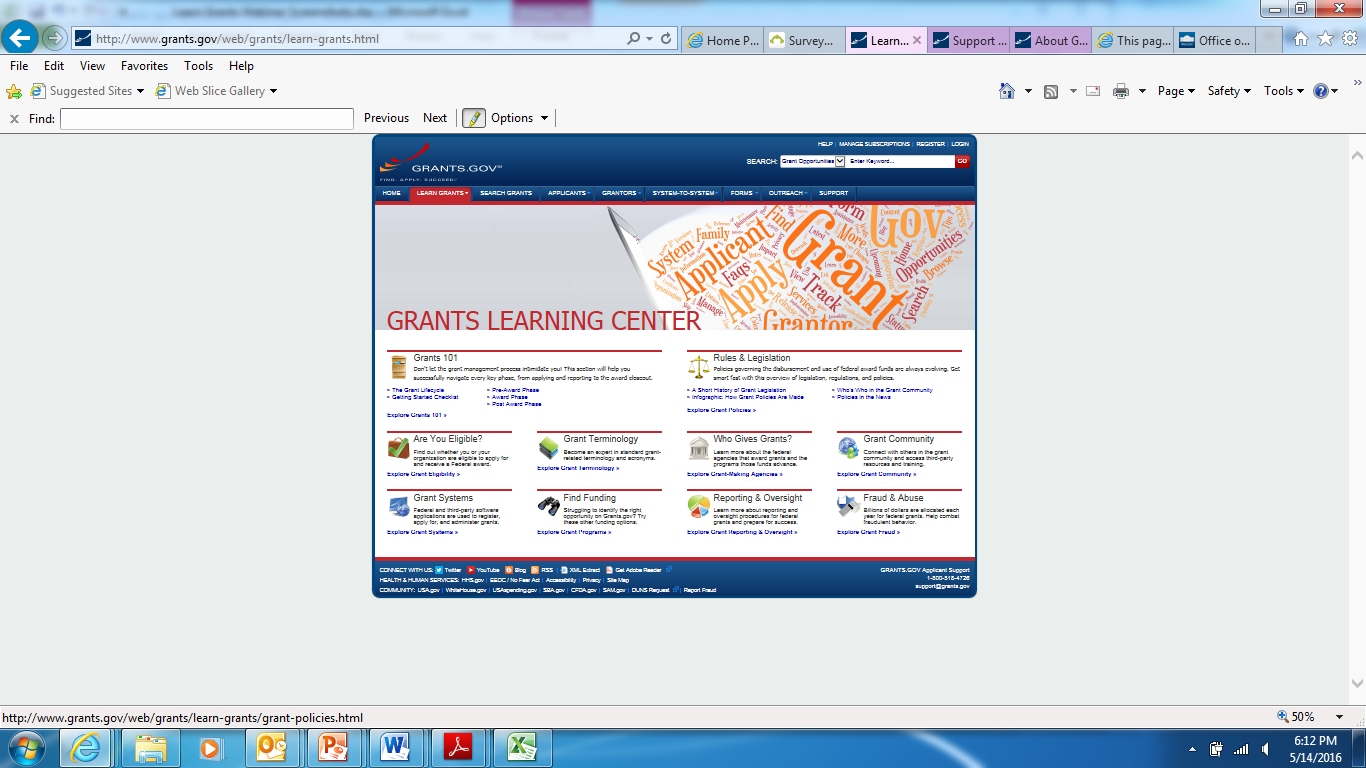 12
Learn Grants Content Overview – Grants 101
Introduction to the phases of the grants lifecycle.
Includes detailed information on the Pre-Award, Award, and Post Award phases.
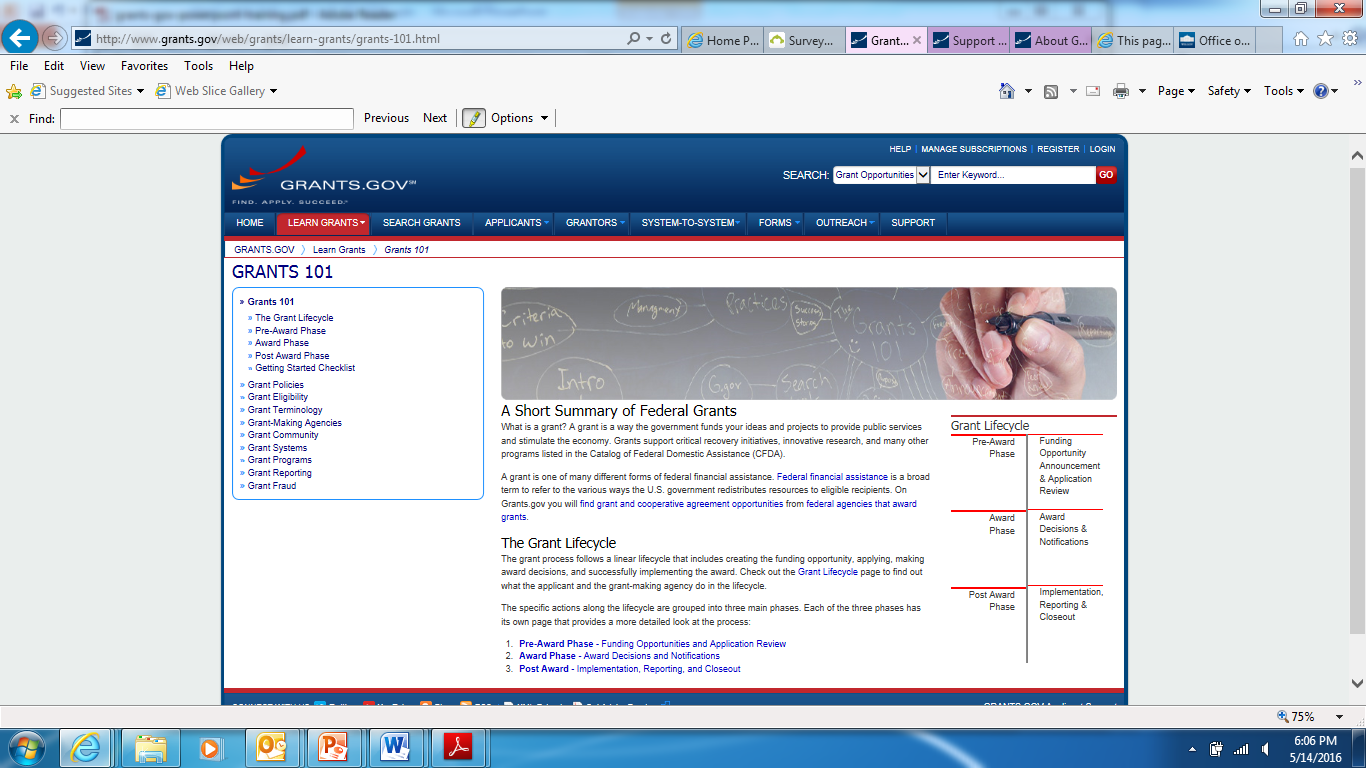 13
Learn Grants Content Overview – Rules & Legislation
Contains a history of Federal grant policies, an overview of rules & regulations, and links to relevant legislation.
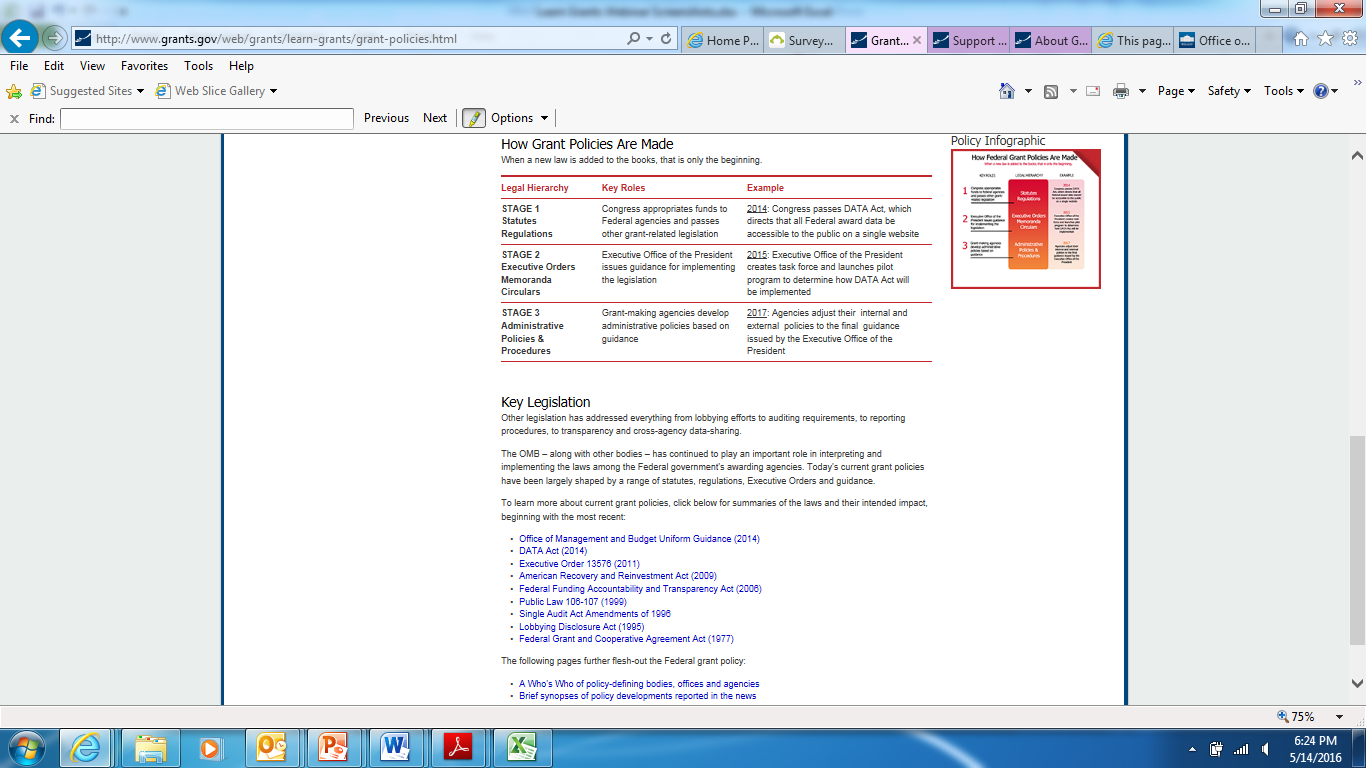 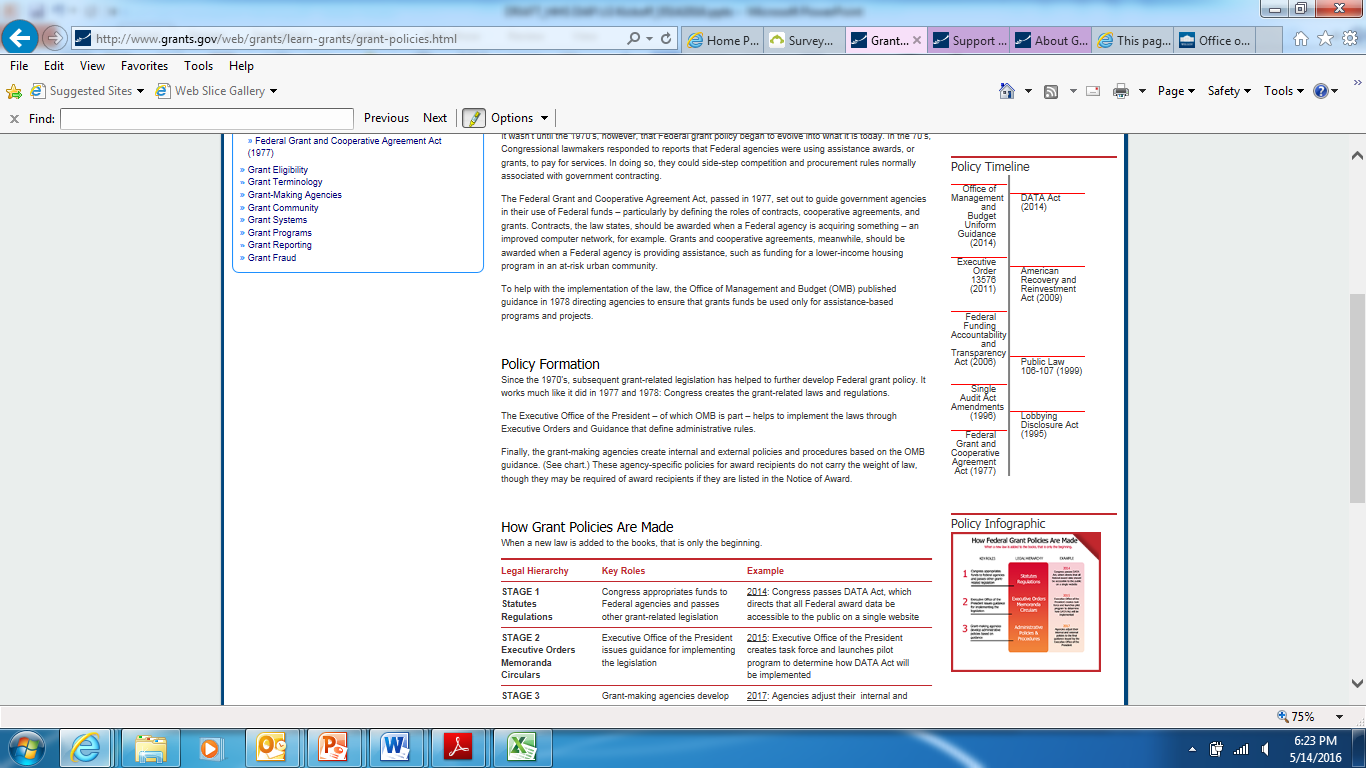 14
Learn Grants Content Overview – Grant  Eligibility
Helps applicants determine if they are eligible for funding opportunities on Grants.gov.
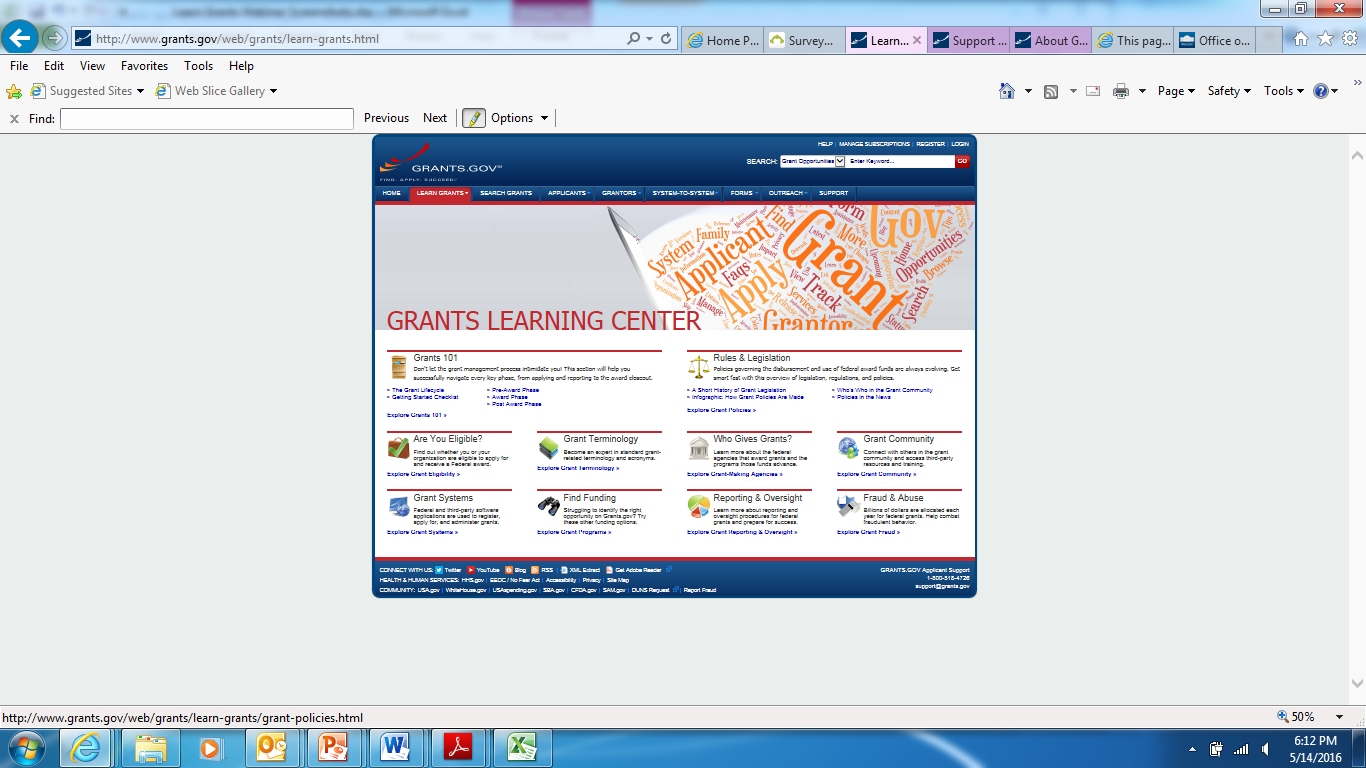 15
Learn Grants Content Overview – Grant  Terminology
Provides a glossary of grant terminology.
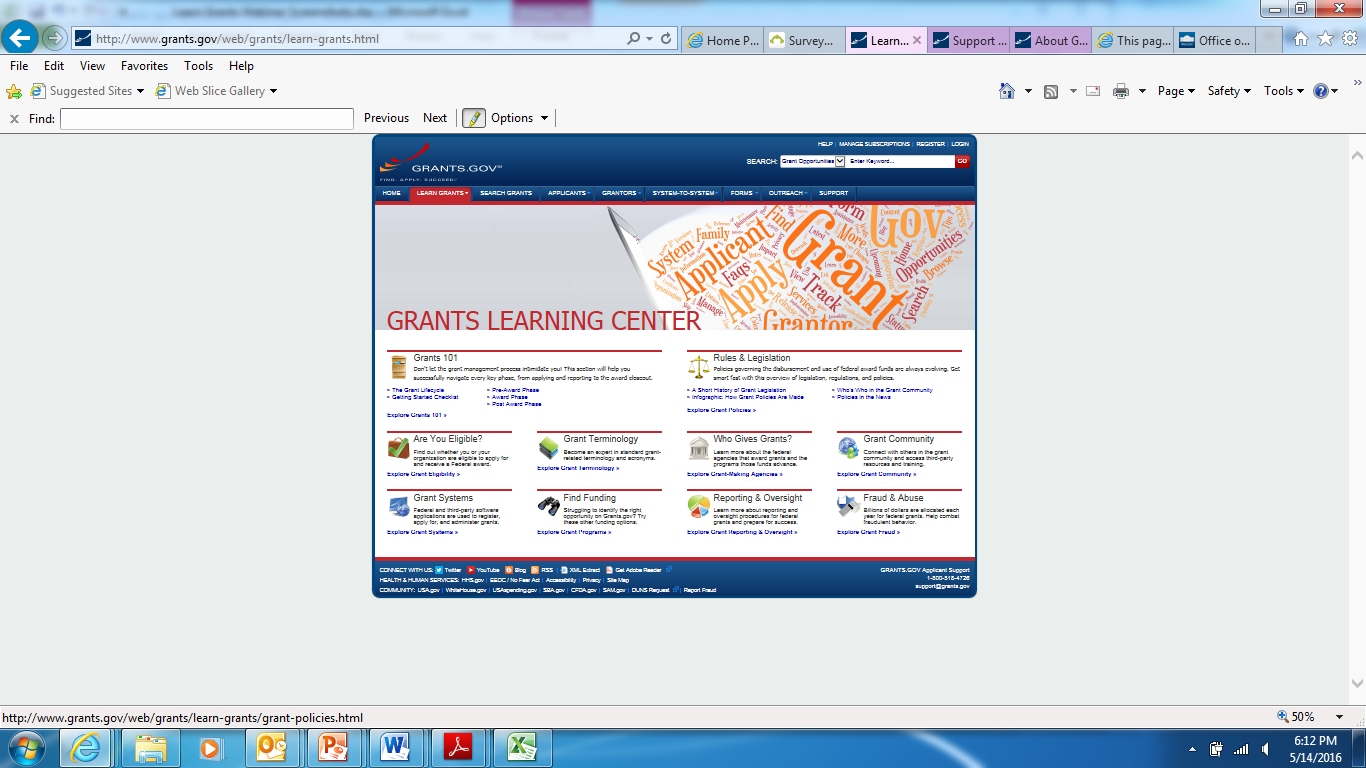 16
Learn Grants Content Overview – Grant-Making Agencies
Contains information on the 26 Federal grant-making agencies.
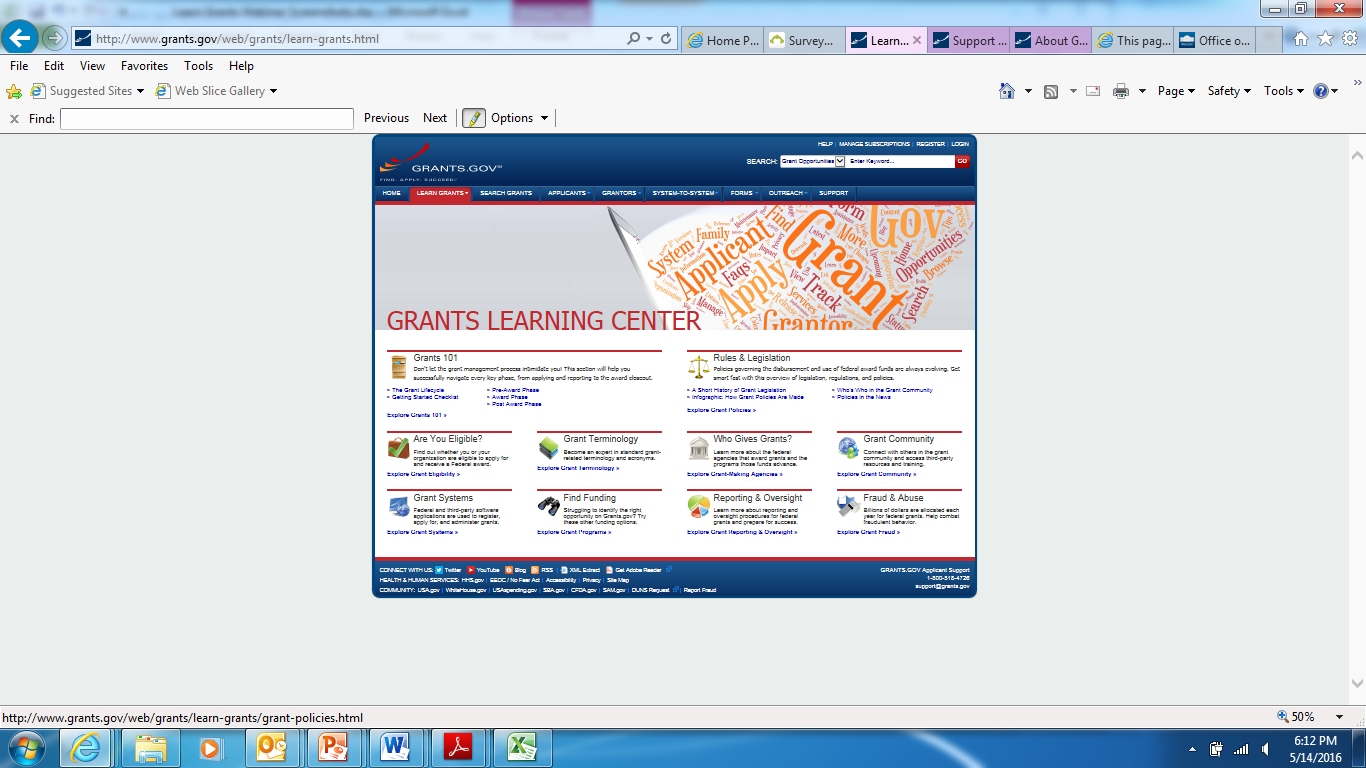 17
Learn Grants Content Overview – Grant  Community
A source of  grant community information including upcoming events and updates on the Section 5 Grants Pilot!
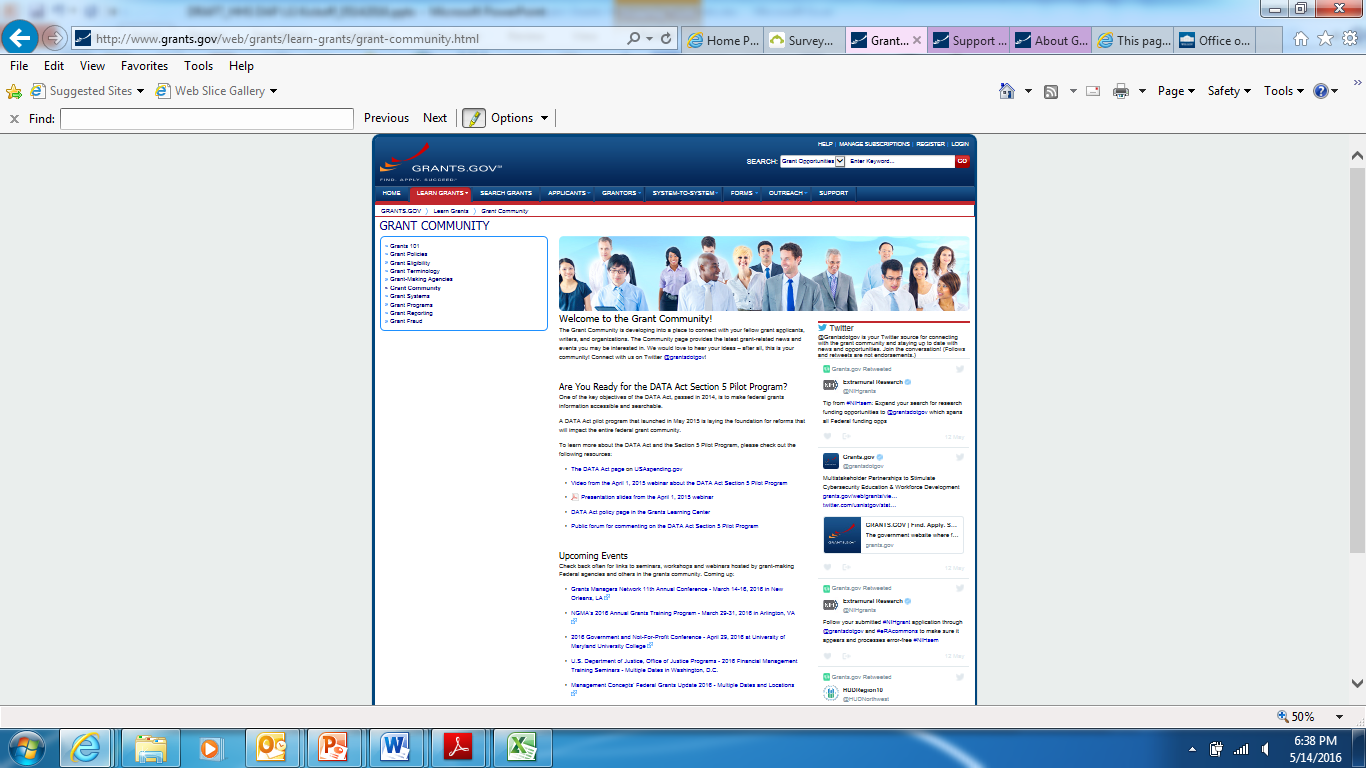 18
Learn Grants Content Overview – Grant  Systems
Contains links to the various systems and tools involved in the registration, application, and reporting process associated with Federal awards.  Includes links to tools such as the Common Data Repository (CDER) Library and USASpending.gov.
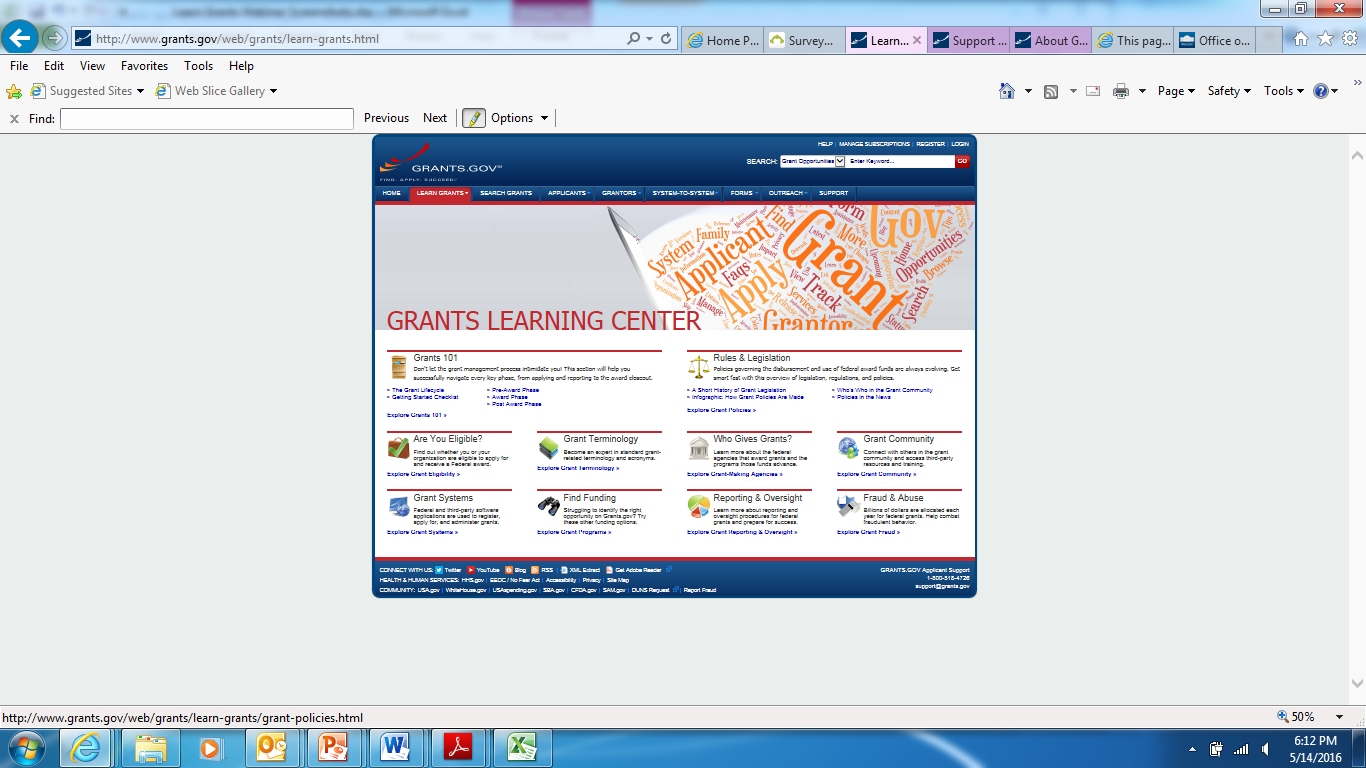 19
Learn Grants Content Overview – Grant Programs
Helps users identify funding opportunities and leverage resources for all kinds of potential grant applicants.
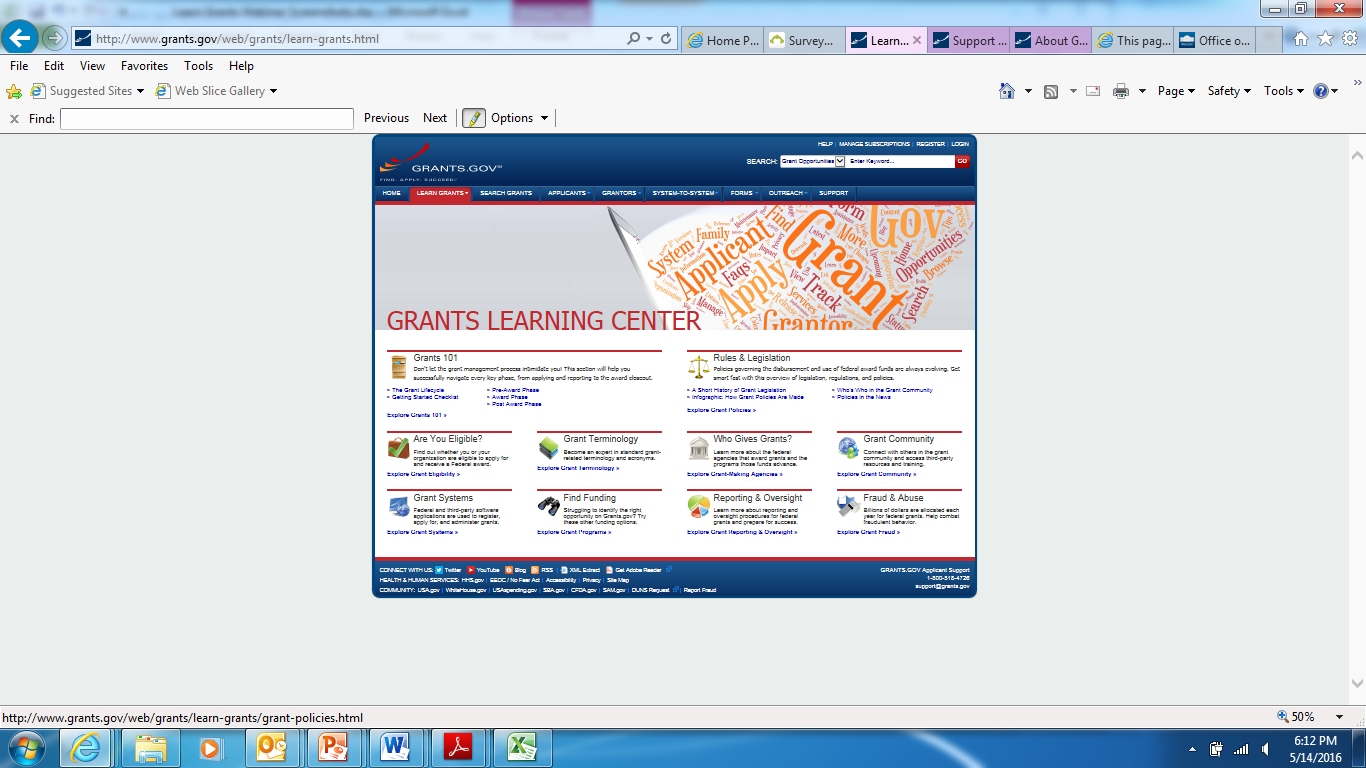 20
Learn Grants Content Overview – Grant Reporting
The Reporting & Oversight page includes an overview of the Federal Funding Accountability and Transparency Act (FFATA) as well as information on the oversight and reporting processes.
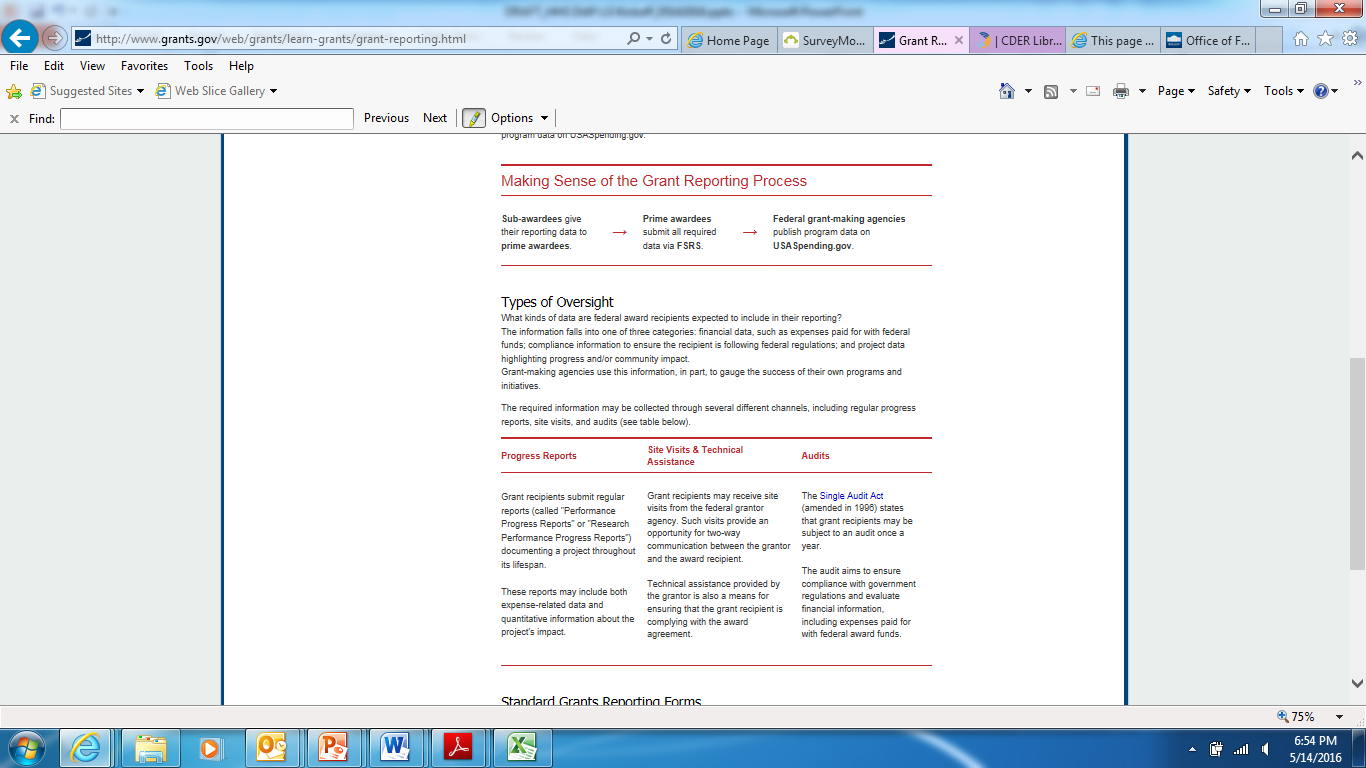 21
Learn Grants Content Overview – Grant Fraud
Provides an overview of grant fraud and scams as well as resources for identifying and reporting fraudulent behavior.
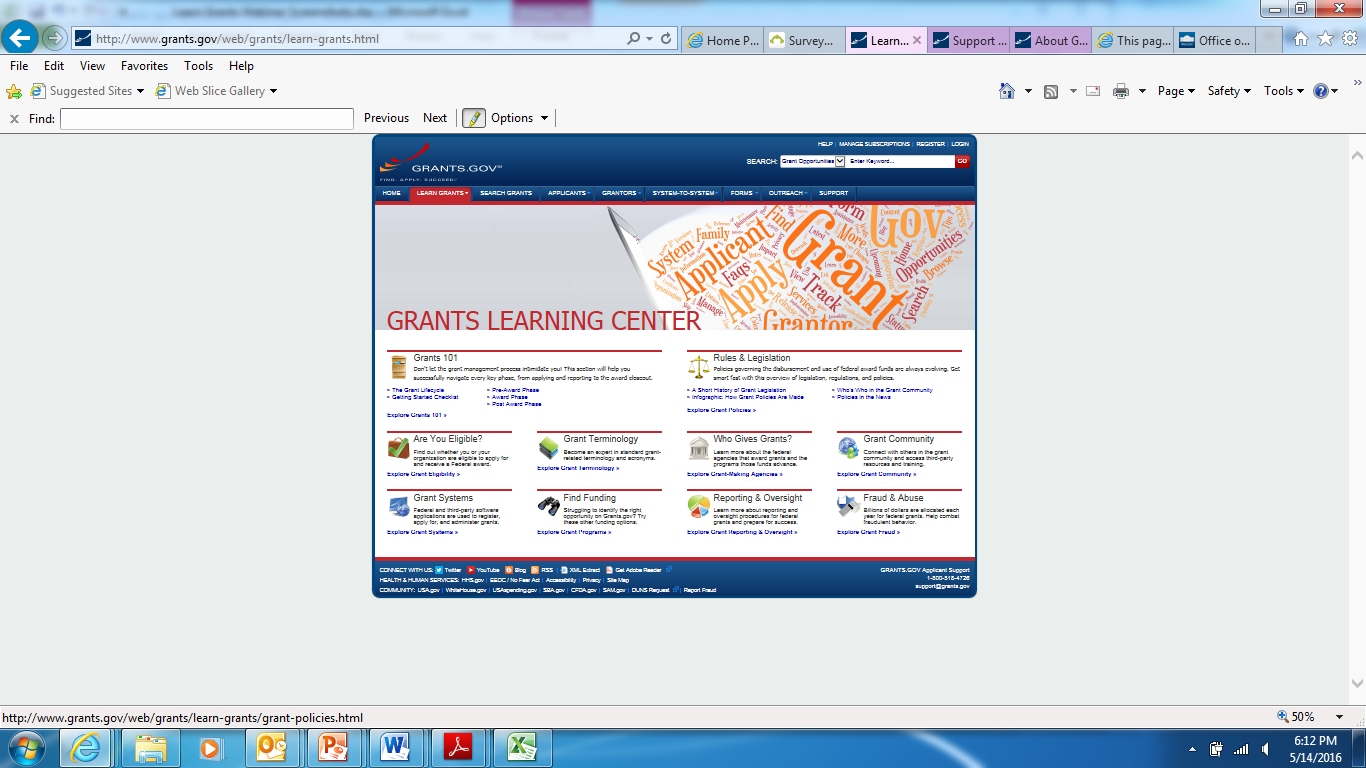 22
Second Knowledge Quiz Instructions
Second Knowledge Quiz Link: <<SURVEYMONKEY>>
23
Second Knowledge Quiz – 10 Minutes Remaining
10 Minutes Remaining!
24
Second Knowledge Quiz – 5 Minutes Remaining
5 Minutes Remaining!
25
Learn Grants Survey
Survey Link: <<SURVEYMONKEY>>
26
Contact Information
For more information or questions, please contact the DAP Mailbox:
	DATAActPMO@hhs.gov
27
Section 5 Grants Pilot FAQs
Q: Even though no funds are available for the Pilot, might you be able to make experts available to the participants in implementing the Pilot. Will any type of technical assistance be available? 

A: DAP will be available to assist Pilot participants through out the test process.

Q: What is the intent of the Section 5 Grants Pilot?

A: The intent of the Section 5 Grants Pilot is to test tools/methods/forms/models to meet DATA Act’s Section Pilot 5 Pilot requirements.

Q: What will be expected of Section 5 Grants Pilot participants?

A: Depending on the Test Model, Pilot participants will be expected to complete surveys, forms, and/or participate in tests and/or focus groups. Participants will be expected to share data on burden hours and any other data that may assist DAP in making recommendations to Congress.

Q: What is the timeframe for the Section 5 Grants Pilot?

A: Overall, DAP began Section 5 Pilot testing in March 2016 and will continue until May 2017
28